Classified Staff Awards Program 2014
Photos with freddy and frieda
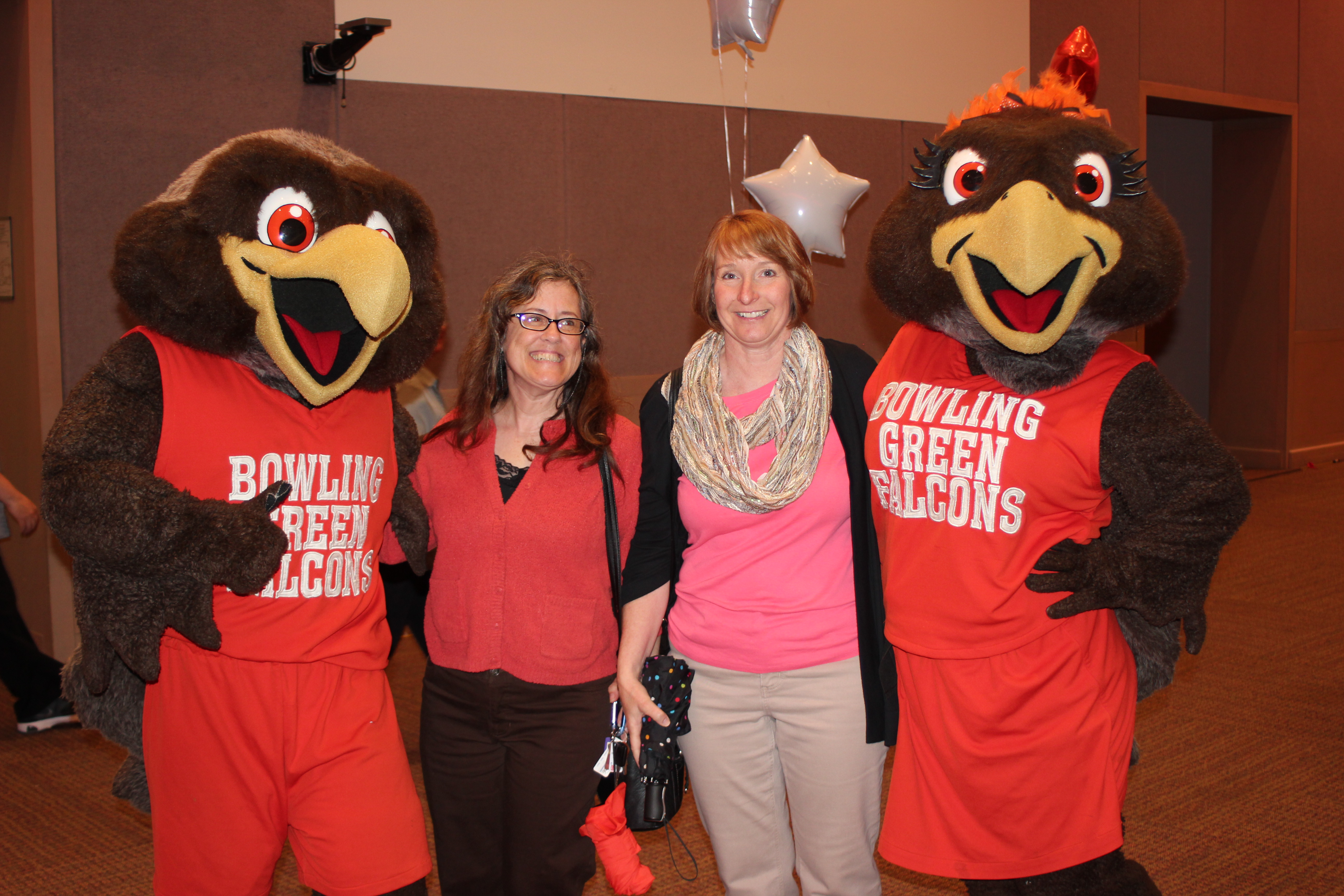 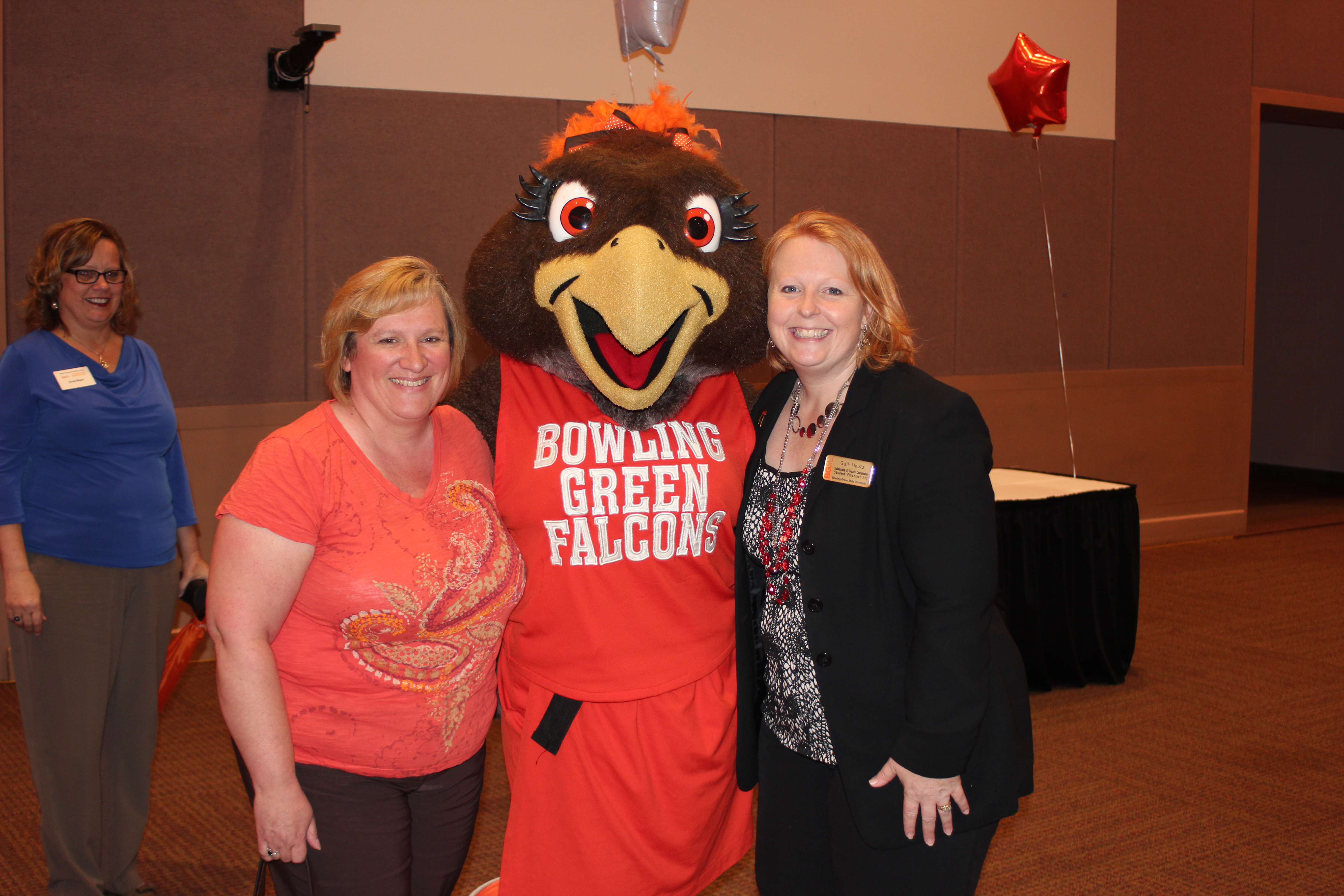 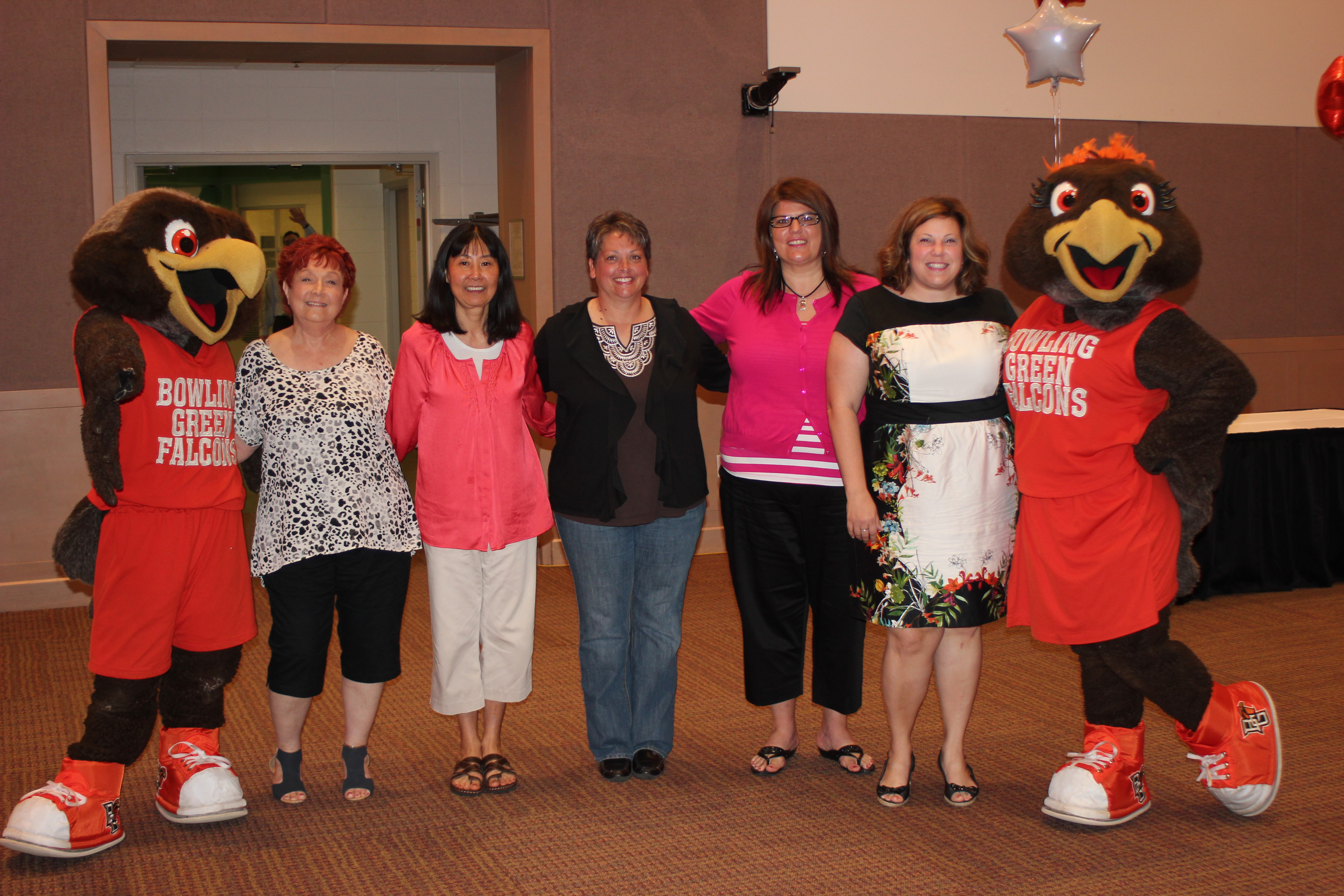 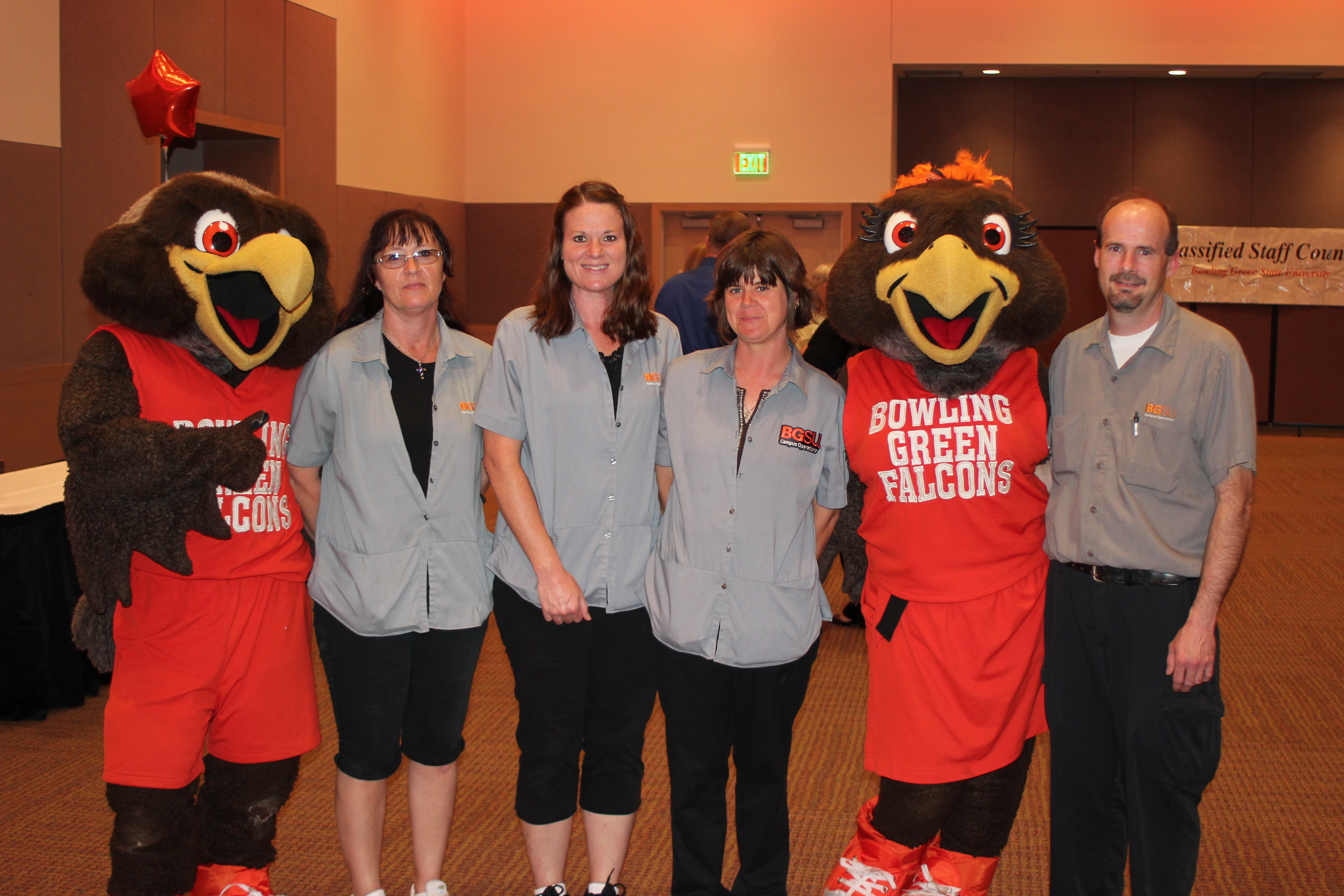 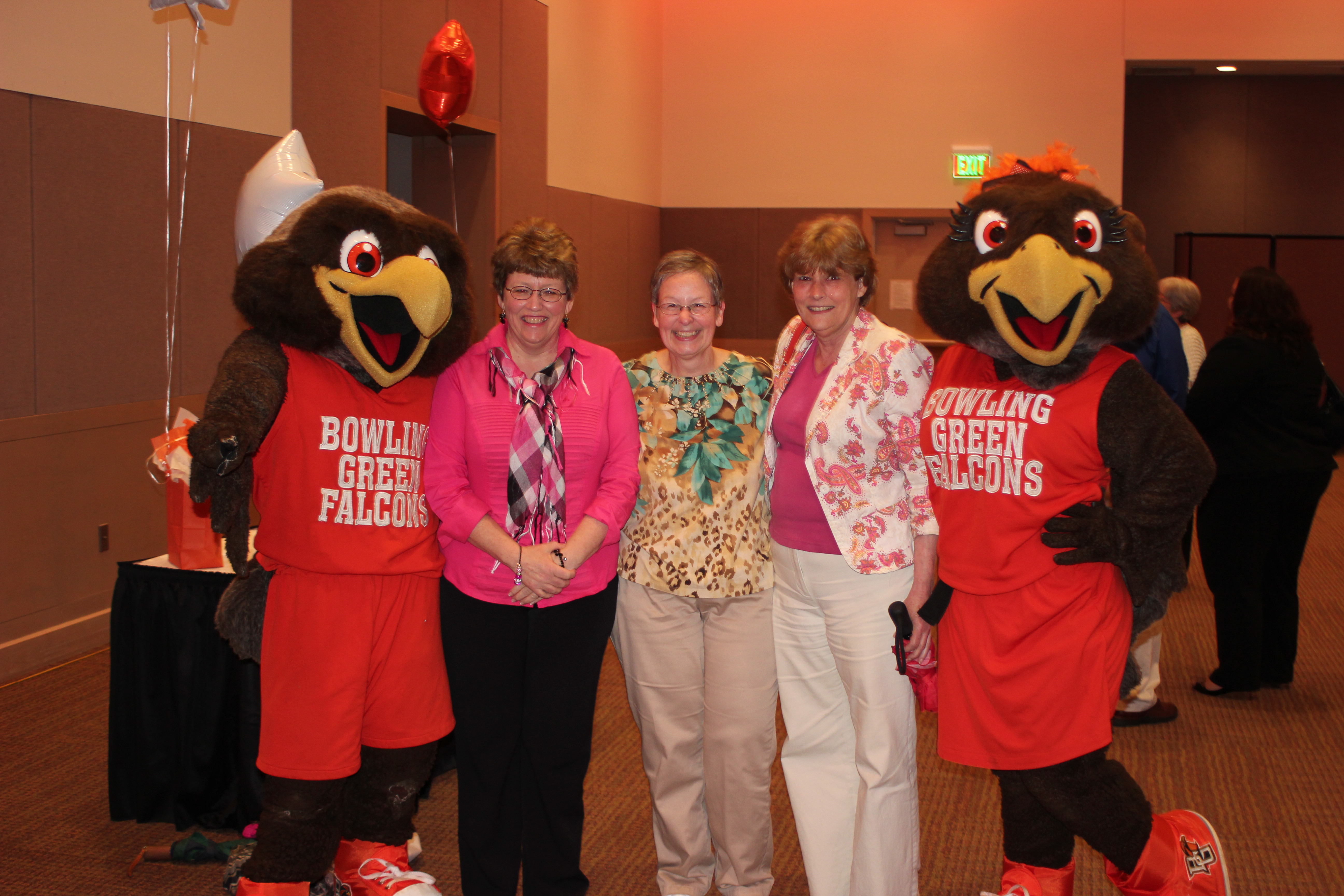 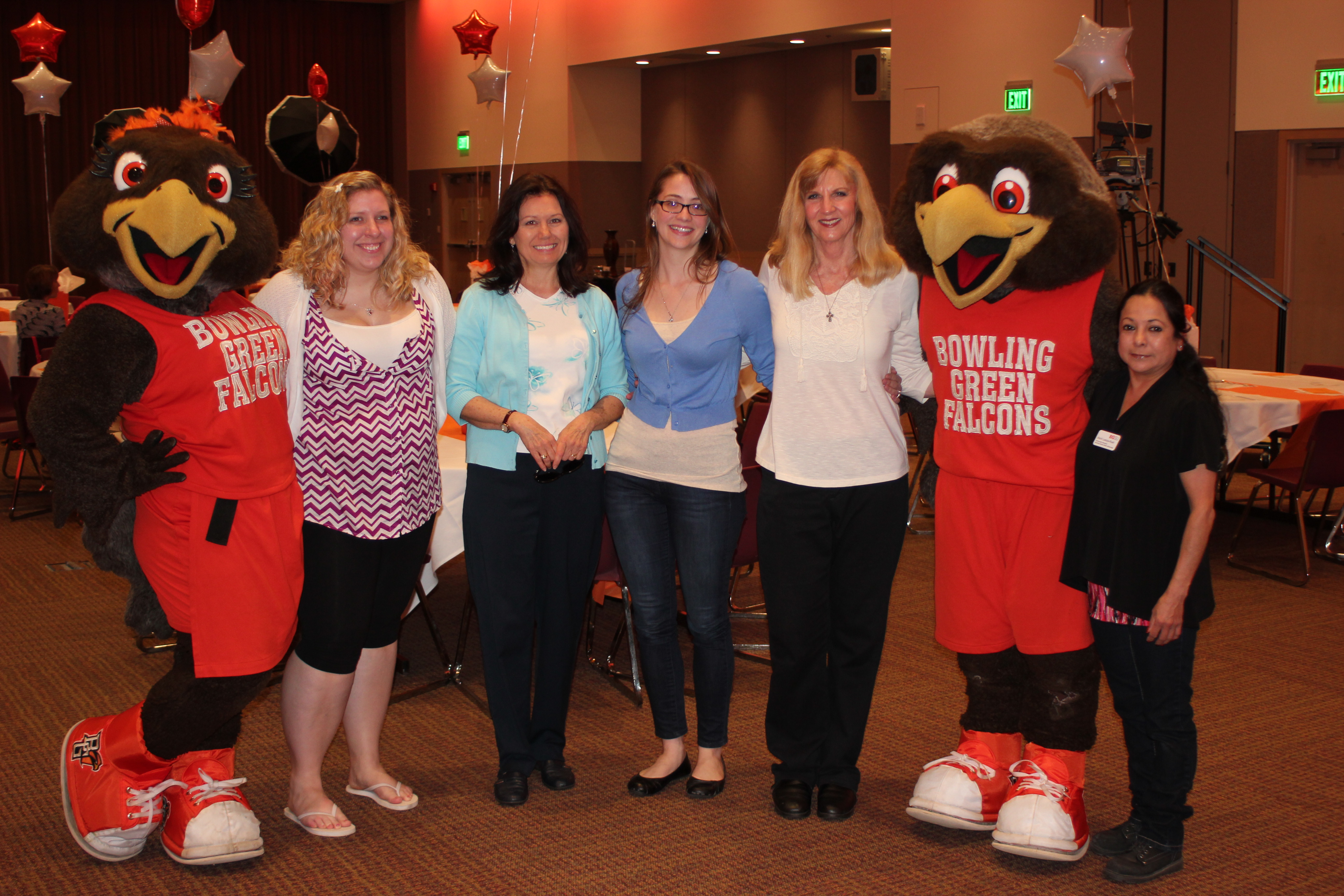 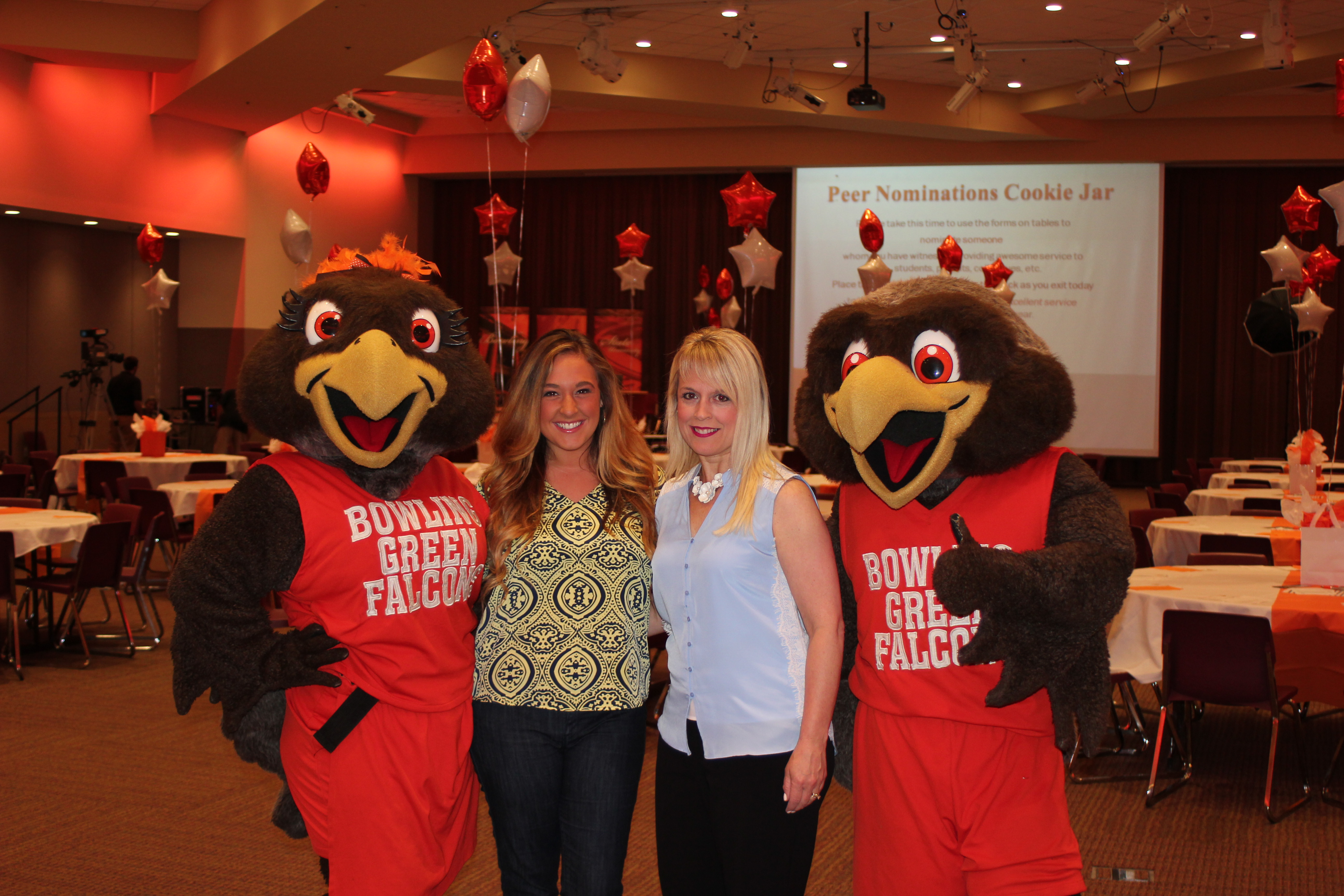 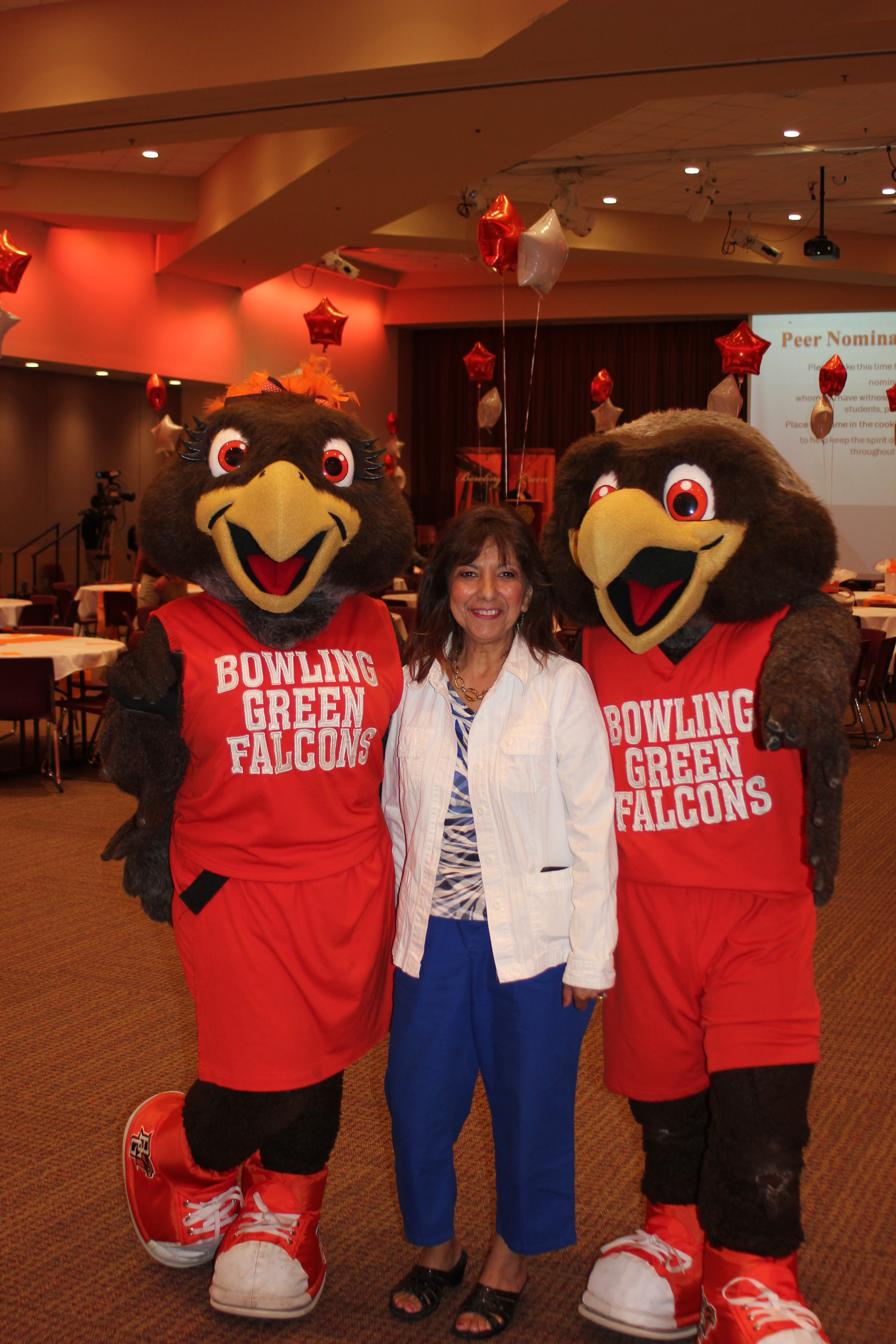 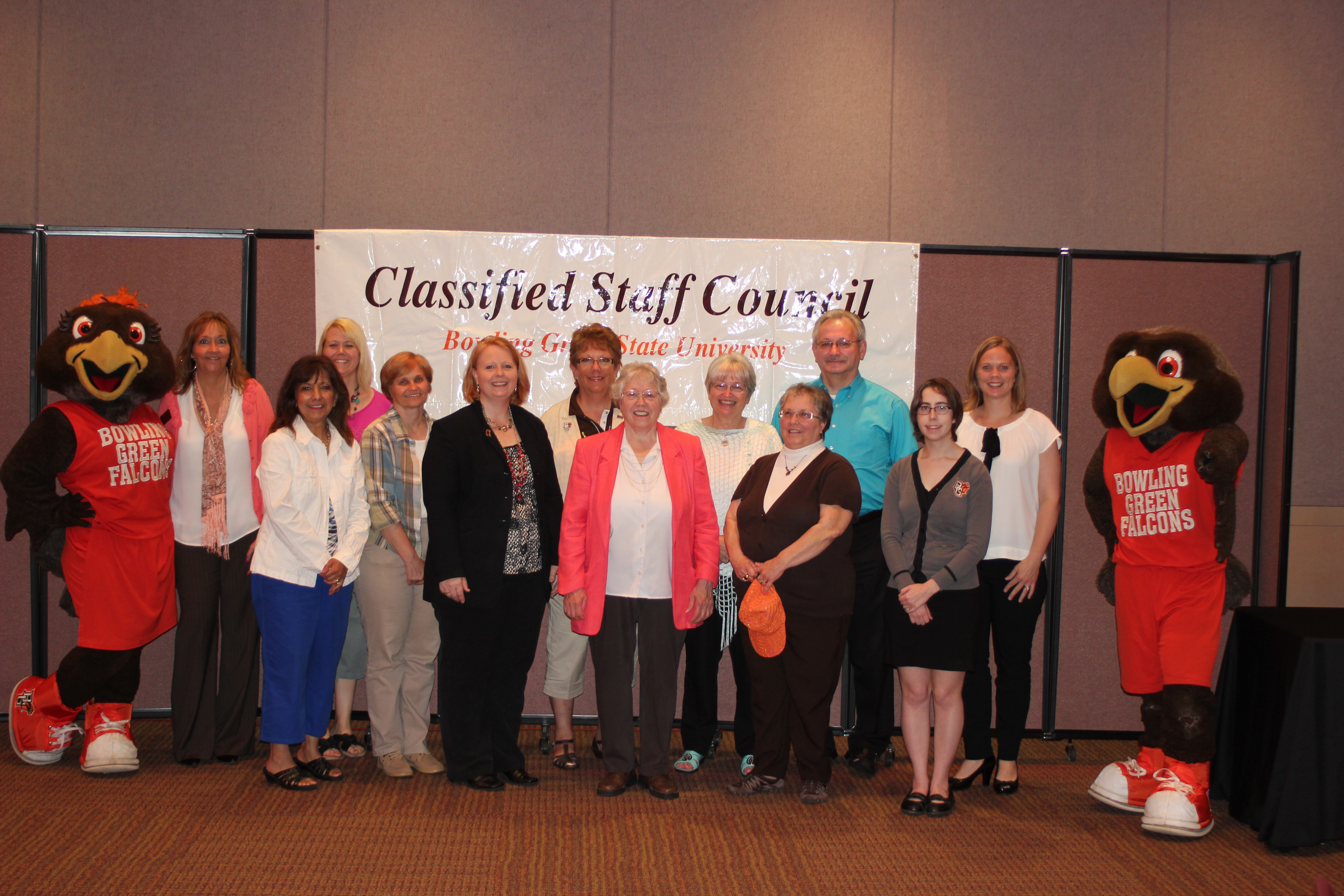 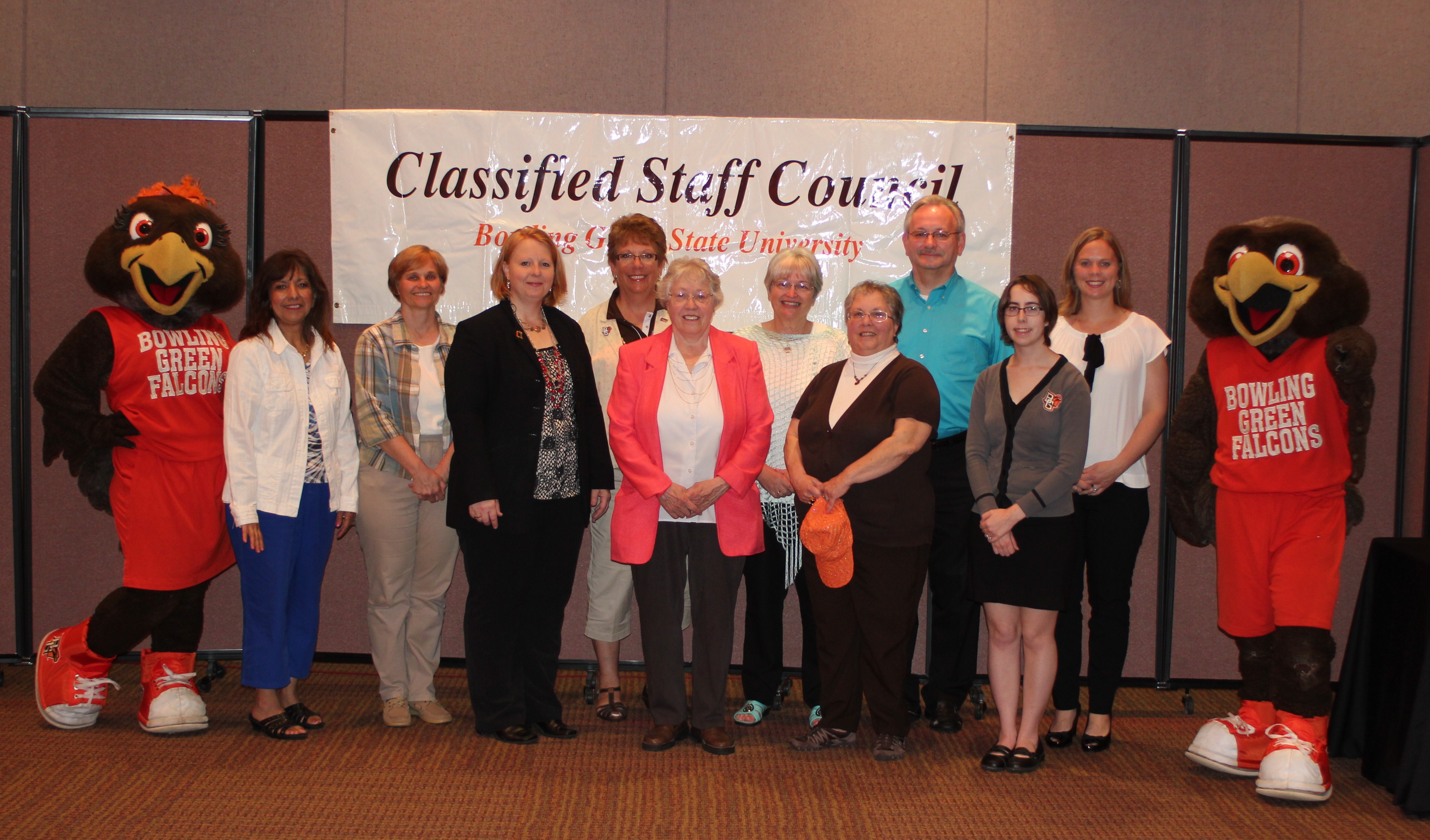 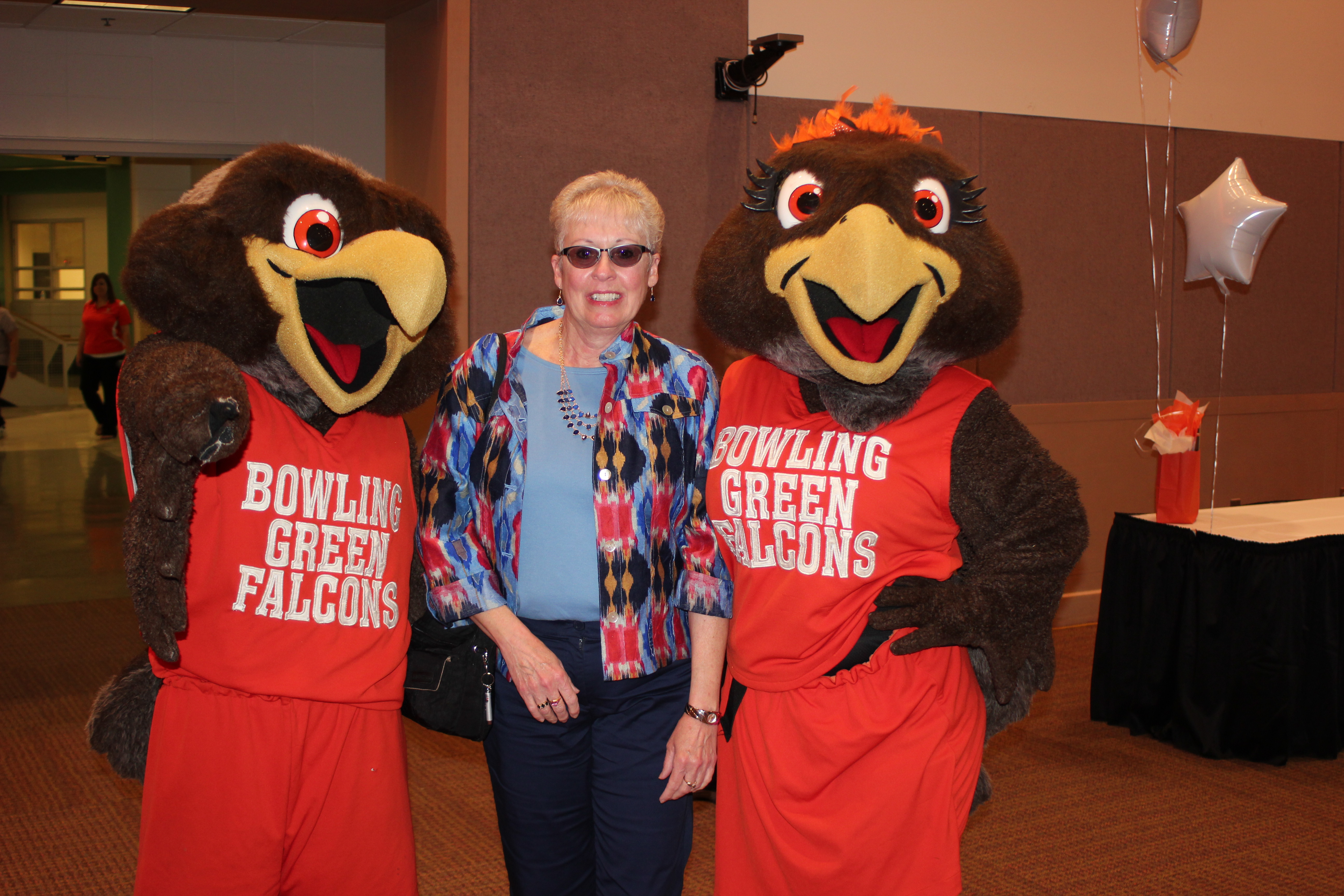